Programming for performance
Inf-2202 Concurrent and Data-intensive Programming
Fall 2018
Lars Ailo Bongo (larsab@cs.uit.no)
Parallelization process
Goals: performance, good resource utilization 
Task: piece of work
Process/thread: entity that performs the work
Processor/core: physical processor cores

Decomposition of the computation into tasks
Assignment of tasks to processors
Orchestration of necessary data access, communication, and synchronization among processes
Mapping of threads to cores
Fundamental design issues
Communication abstraction
Programming model requirements
Naming
Ordering
Communication and replication
Performance
Outline
Partitioning for performance
Orchestration for performance
Partitioning
Algorithmic
Decomposition
Split computation into tasks
Task granularity limits performance
Assignment
Load balancing
Reduce communication volume
Send minimum amount of data
Static or dynamic
Primary algorithmic issues
Balance workload to reduce time spent waiting at communication and synchronization events
Reduce communication
Reduce extra work for determining and managing a good assignment

At odds with each other: must find best compromise
Load balancing and synchronization wait time
Load balancing and synchronization wait time (2)
Identify enough concurrency and overcome Amdahl’s law
Decide how to mange concurrency (statically or dynamically)
Determine the granularity at which to exploit concurrency
Reduce serialization and synchronization cost
Identify enough concurrency
Data parallelism:
Same computation on different parts
Grows with data size
Mostly used
Functional parallelism
Different computations
Task parallelism
Pipelined computation
Typically used in combination with data parallelism
Often modest amount
Identify enough concurrency (2)
Static assignment
Algorithmic mapping
Depends on problem size, #cores, algorithm parameters,…
Low runtime overhead
Work per task must be predictable
Can be perturbed by other applications (or system workload)
Dynamic assignment
Pool (bag) of available tasks
Semistatic
Initially static assignment; then adjust dynamically
Linda
Seminal parallel programming approach
Library language
Uncoupled processes
Spatially and temporally
Tuple space (TS)
Tuple: arbitrary data
Tuples addressed by logical name (not address)
Tuples cannot be modified
Operations
out: insert tuple to TS
in: remove tuple from TS
read: read value from TS
(eval)
Read more: Ahuja, S.; Carriero, N.; Gelernter, D., Linda and Friends, Computer , vol.19, no.8, pp.26,34, Aug. 1986.
Linda bag of tasks
Tuples: (“Task”, <task descriptor>)

Loop {    /* withdraw a task from the bag */    in(“Task”, formal NextTask);    process “Next Task”;    for (each new Task generated in the process) {        /* drop task to bag */        out(“Task”, NewTask);    }}
MongoDB
NoSQL database (key-value store)
Similar approach as in Linda
Widely in use
Learn more: http://www.mongodb.org/ and http://api.mongodb.org/python/current/tutorial.html
@home computing
Embarrassingly parallel computations
Popularized by SETI@home
Search for Extraterrestrial Intelligence
BOINC project
Oper-source software for @home projects
Reducing serialization
Reducing communication
Rules of Thumb
Distributed computing economics (Jim Gray)
1999
2003
2008
Designing distributed systems:
Jeff Dean (LADIS keynote)
Reducing Extra Work
Outline
Partitioning for performance
Orchestration for performance
Reducing inherit communication
Exploit temporal locality (working set)
Blocking
E.g. matrix multiplication
Exploit spatial locality
Best strategy depends on problem size, algorithmic partitioning, implementation issues, parallel architecture…
Must be structured to fit underlying parallel architecture
Communication cost
Communication cost (2)
Processor view
[Speaker Notes: Fig. 3.13]
A performance model
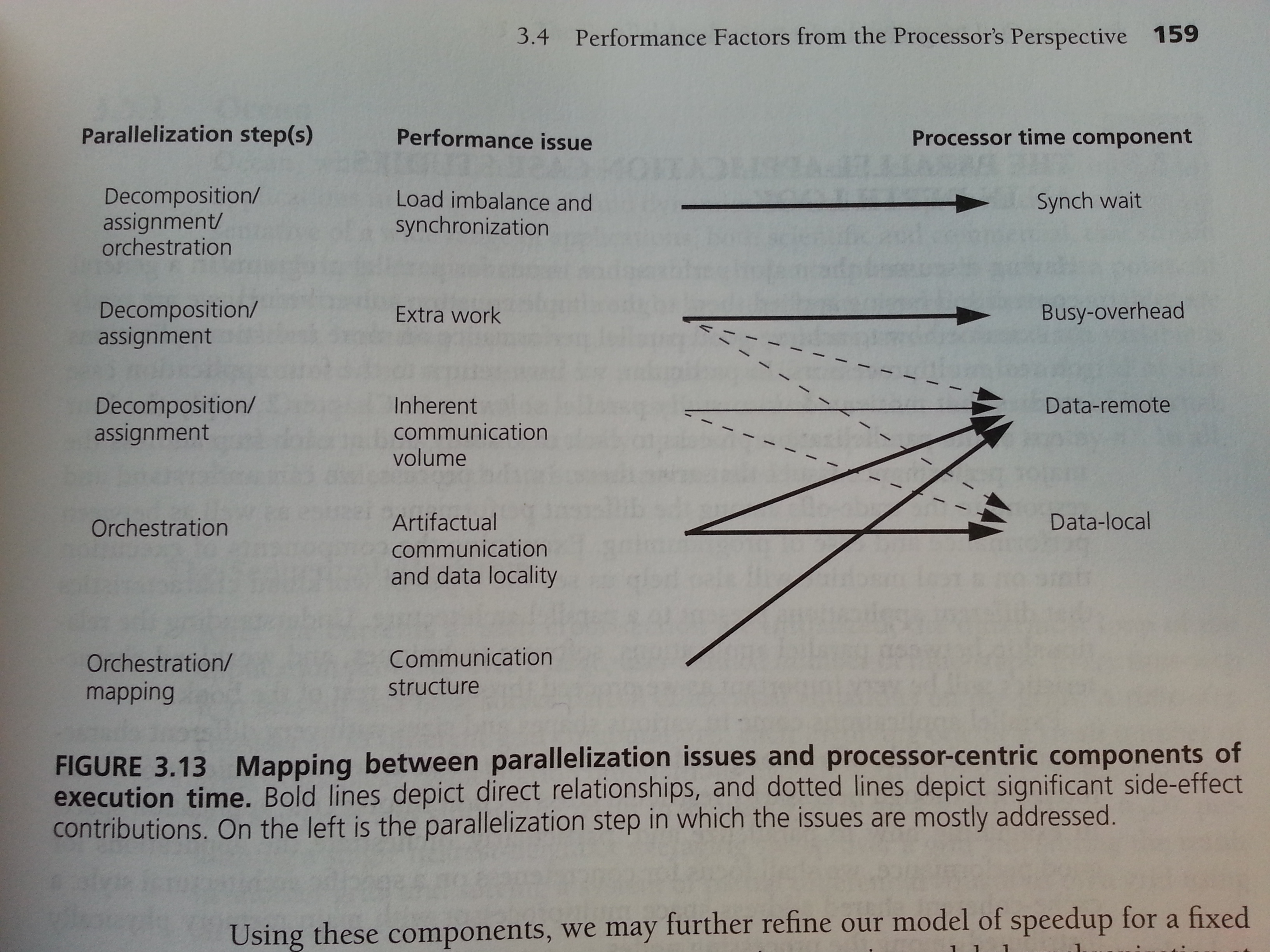 Summary
Partitioning for performance
Algorithmic
Commonly used design patterns
Orchestration for performance
Linda and MongoDB programming models
Rules of thumb metrics